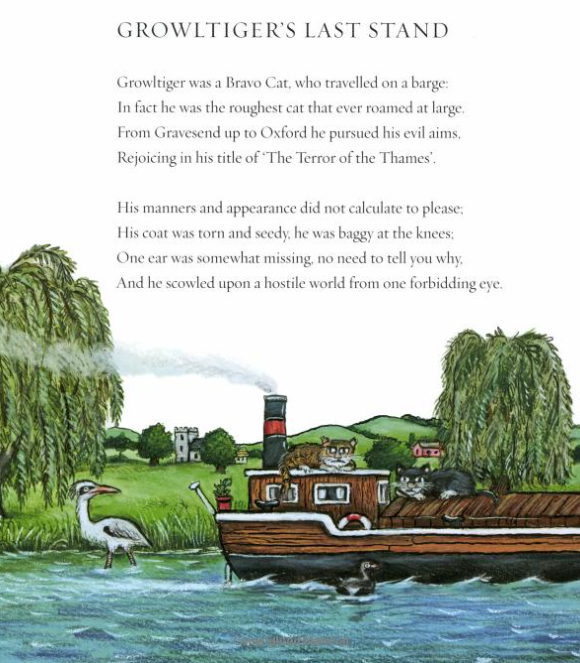 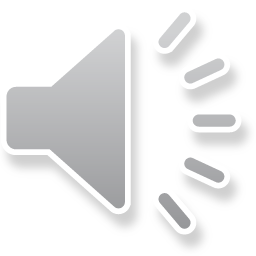 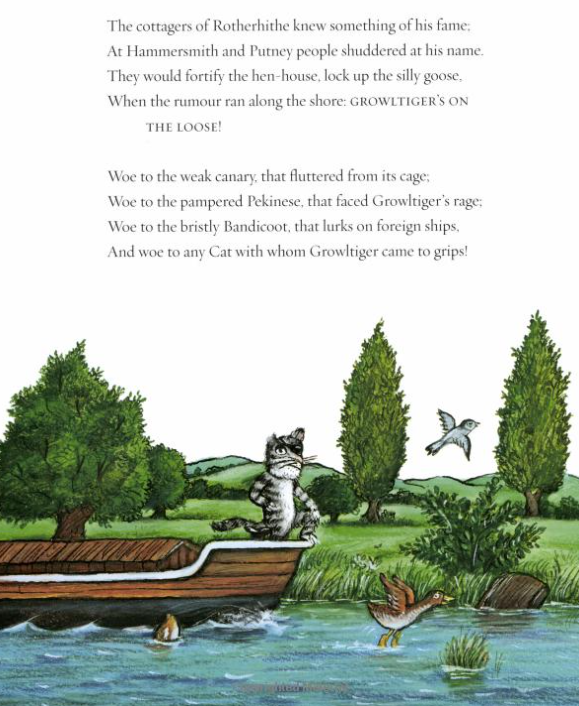 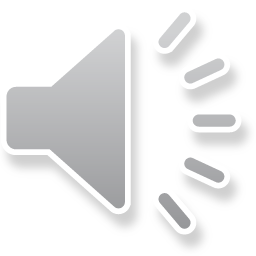 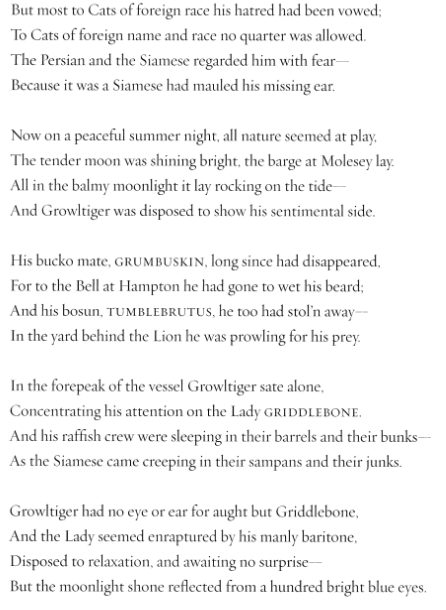 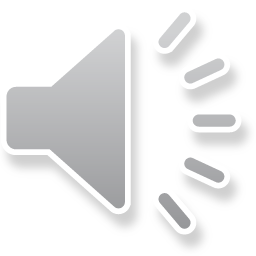 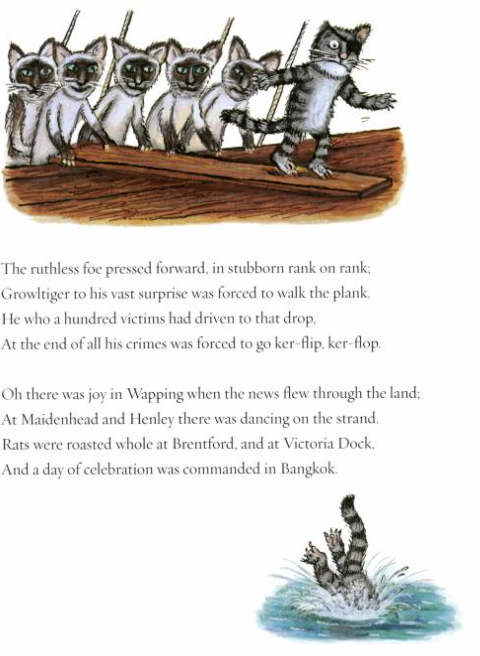 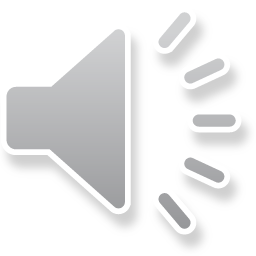 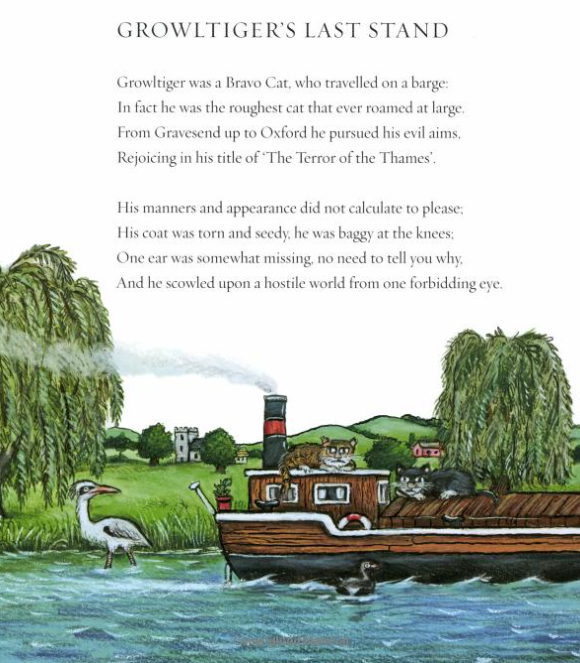 Growltiger was a cat who travelled on a barge.
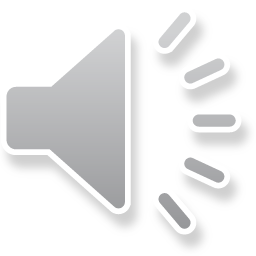 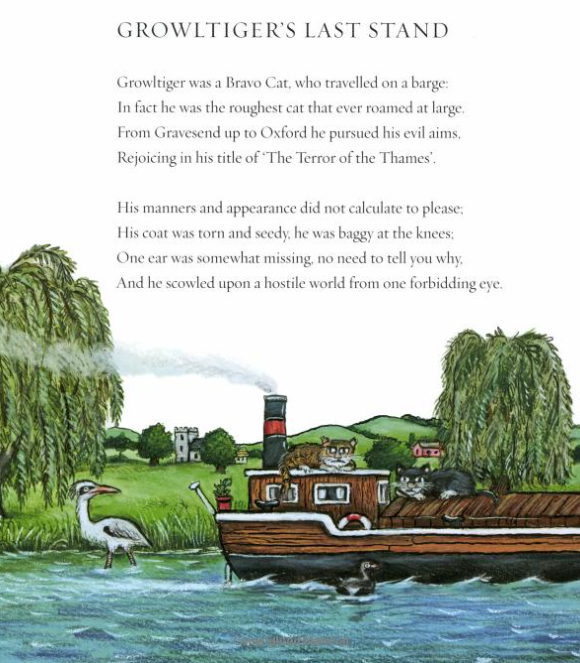 He pursued his evil aims, 
rejoicing in his title ‘The Terror of the Thames’.
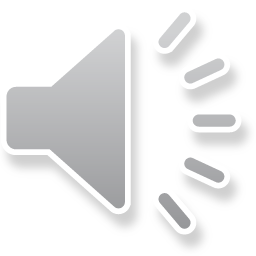 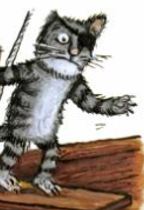 One ear was somewhat missing.
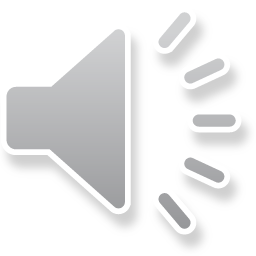 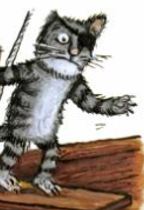 At Hammersmith people shuddered at his name.
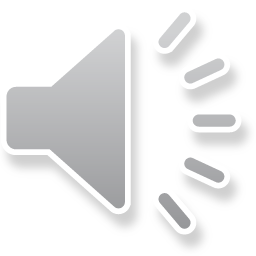 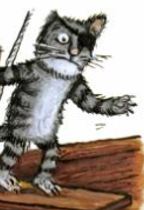 Woe to the cats that faced Growltiger’s rage.
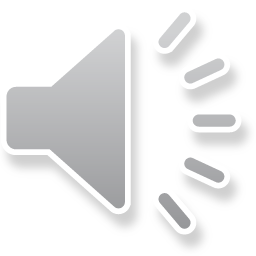 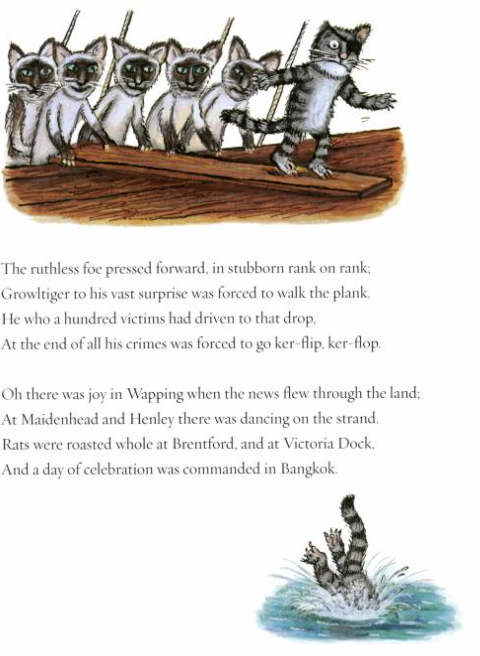 The ruthless foe pressed forward in stubborn rank on rank.
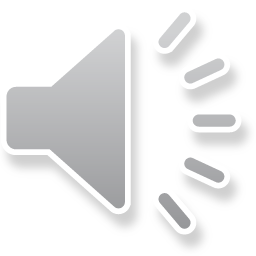 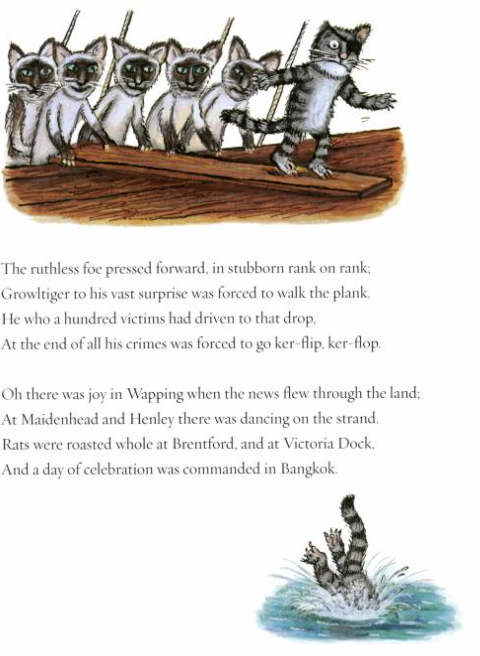 Growltiger to his surprise was forced to walk the plank.
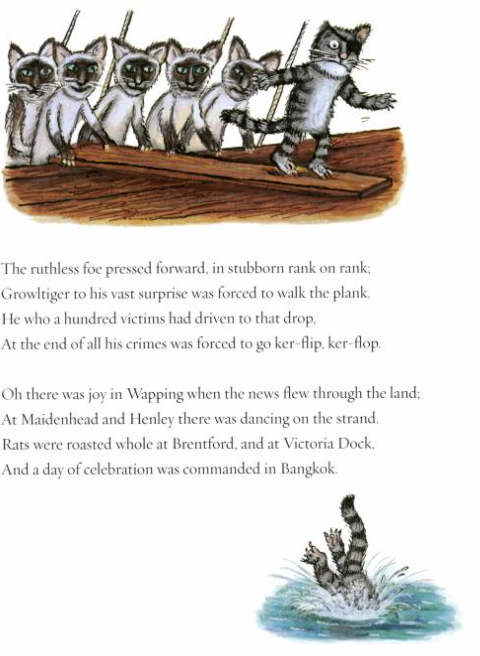 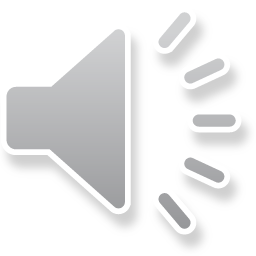 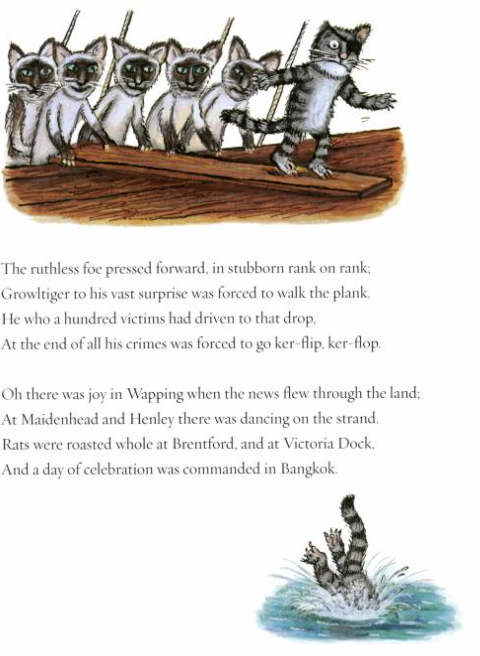 Oh there was joy when the news flew through the land.
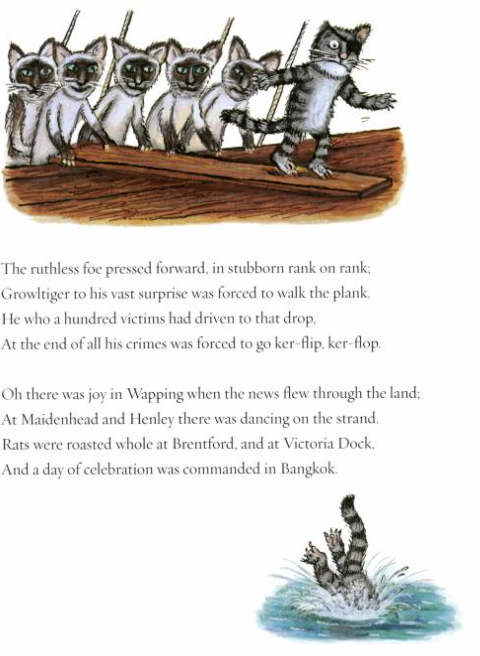 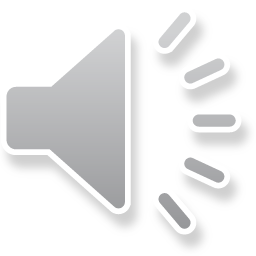